МИНИСТЕРСТВО СЕЛЬСКОГО ХОЗЯЙСТВА ЗАБАЙКАЛЬСКОГО КРАЯ
Меры господдержки самозанятых
ГРАНТ «АГРОСТАРТАП
Направления использования гранта
Кто может получить?
Крестьянское (фермерское) хозяйство
ИП (глава К(Ф)Х)
граждане РФ.
земельный участок сельхозназначения;
сельскохозяйственные животные (кроме свиней) и птица, рыбопосадочные материалы;
подключение электроэнергии, теплоэнергии, воды, газа;
техника, инвентарь, грузовой автотранспорт, оборудование;
погашение основного долга по кредитам;
проектная документация;
производственные и складские здания;
посадочные материалы;
внесение в неделимый фонд сельскохозяйственного потребительского кооператива.
до 7 млн руб.
Размеры гранта
Разведение молочного и мясного КРС
до 5 млн руб.
Иные направления проектов
до 8 млн руб.
Разведение молочного и мясного КРС, при  использовании части средств гранта на цели формирования  неделимого фонда СПоК
Не менее1,5
млн. руб.
Не более 90%
затрат от стоимости проекта
до 6 млн руб.
Иные направления проектов при использовании части средств гранта на цели формирования неделимого  фонда СПоК
СУБСИДИЯ НА ВОЗМЕЩЕНИЕ ЧАСТИ ЗАТРАТ НА ПОДДЕРЖКУ  ПРОИЗВОДСТВА И РЕАЛИЗАЦИИ МОЛОКА
Субсидия предоставляется по ставке
На 1 кг 
произведенного,  реализованного и (или) отгруженного сельскохозяйственными  товаропроизводителями на собственную переработку молока
Условия предоставления субсидии
Наличие у получателя субсидий поголовья коров и (или) коз на 1-е число месяца, в котором он обратился в Министерство за получением субсидии;
Произведенное молоко должно быть реализовано и (или) отгружено на собственную переработку;
Проведение процедуры идентификации животных (чипирования или биркования) и постановка на учет в государственных ветеринарных учреждениях Забайкальского края.
СУБСИДИЯ НА ПОДДЕРЖКУ МЯСНОГО СКОТОВОДСТВА
Субсидия предоставляется по ставке
На 1 голову 
маточного товарного поголовья КРС специализированных мясных пород (кроме племенных)
На 1 кг
Живого веса КРС не старше 24 месяцев, направленного на убой на собственную переработку / реализованного на убой ЮЛ и ИП.
Условия предоставления субсидии
наличие не менее 10 голов маточного поголовья КРС специализированных мясных пород;
проведение процедуры идентификации животных (чипирования или биркования) и постановки их на учет в государственных ветеринарных учреждениях Забайкальского края;
СУБСИДИЯ НА ПОДДЕРЖКУ РАЗВИТИЯ ОВЦЕВОДСТВА, КОЗОВОДСТВА И ПРОИЗВОДСТВА ШЕРСТИ
Субсидия предоставляется по ставке
На 1 голову 
маточного товарного поголовья овец и коз, в т.ч. ярок и козочек от года и старше (кроме племенных)
Условия получения субсидии:
наличие не менее 20 голов маточного поголовья овец и коз;
проведение процедуры идентификации животных (чипирования или биркования) и постановки их на учет в государственных ветеринарных учреждениях Забайкальского края;
СУБСИДИЯ НА ПОДДЕРЖКУ РАЗВИТИЯ ОВЦЕВОДСТВА, КОЗОВОДСТВА И ПРОИЗВОДСТВА ШЕРСТИ
тонну реализованной шерсти
1
Субсидия предоставляется по ставке на:
Условия получения субсидии:
Шерсть должна быть:
Собственного производства;
Реализована перерабатывающим предприятиям, расположенным на территории РФ;
Сертифицирована аккредитованной лабораторией, подтверждающей соответствие 
Качества шерсти ГОСТу 28491-90 «Шерсть овечья немытая с отделением частей руна. Технические условия». 
Произведена в текущем календарном году
ОВОЩИ И КАРТОФЕЛЬ
Субсидия предоставляется по ставке на:
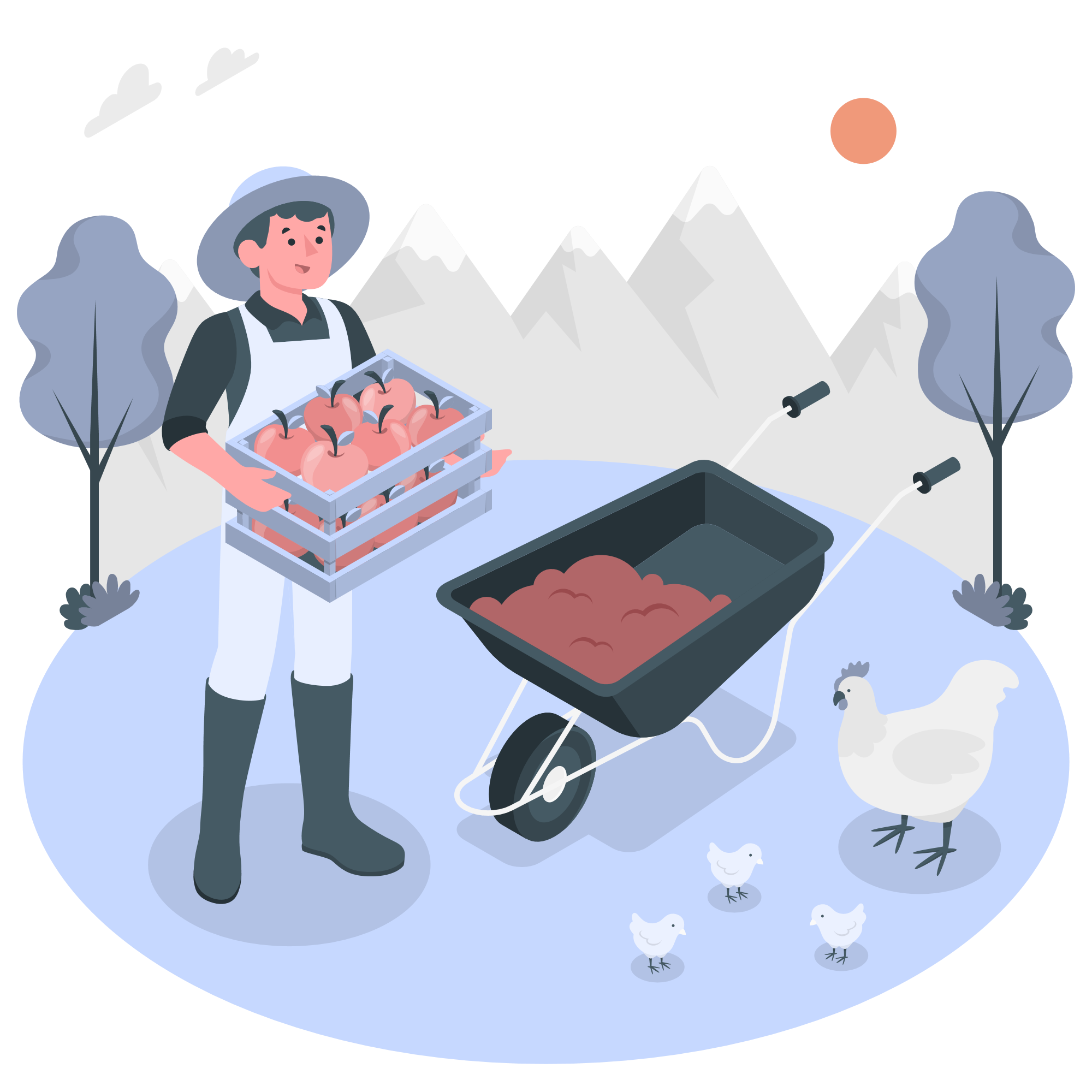 На 1 гектар 
посевной площади, планируемой к засеву картофелем и овощными культурами открытого грунта (для предоставления субсидии на агротехнологические работы)
На 1 тонну
планируемого производства картофеля и овощей открытого грунта (для предоставления субсидии на поддержку производства картофеля и овощей).
Семена и посадочные материалы  должны быть включены в Государственный реестр селекционных достижений, допущенных к использованию, а также соответствовать ГОСТам.
Отсутствие задолженности у получателя субсидии.